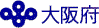 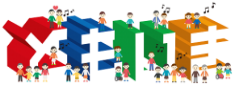 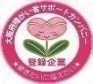 大阪府障がい者サポートカンパニーの集い
×
「働く」について楽しく考えよう！
　　　　　　　　　　　　～ワークショップを開催します～
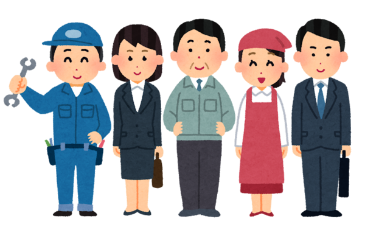 「仕事」や「働く」という言葉について考えてみたことはありますか。
広辞苑では・・・「仕事：する事。しなければならない事。」とあります。
「仕事・働く」という言葉から何を連想しますか？　

「仕事／働く」「働く上でのバリア」「あったら良いな。と思うもの」「働きやすい職場」
の４つについて一緒に考えてみませんか。

今の職場を働きやすく！今後、雇用する際のヒントに！就職する際のヒントに！
みなさま、ぜひご参加ください。
◆日時　令和元年11月16日(土曜日)14時～16時

◆場所　国際障害者交流センター（下記会場案内参照）中研修室

◆対象　企業で働いている方、障がいのある方、働く意欲のある方、
　　　　学生の方、支援機関の方、・・・
　　　　16歳以上であれば、どなたでもご参加いただけます。

◆定員　15名

◆参加費　100円（支援学校主催の喫茶コーナーの飲み物代）
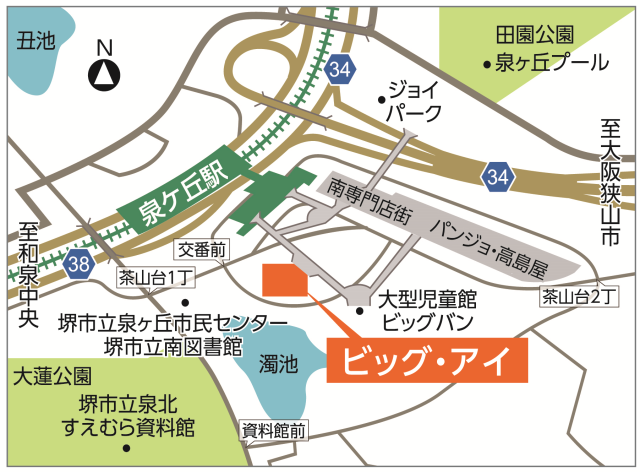 会場
国際障害者交流センター
愛称（ビッグ・アイ）　　　　　　　　　　　　　　　　　　　　　　　　　　　　　　大阪府堺市南区茶山台1－8－1

TEL　072-290-0900
FAX　072-290-0920
ﾎｰﾑﾍﾟｰｼﾞ　　http://big-i.jp
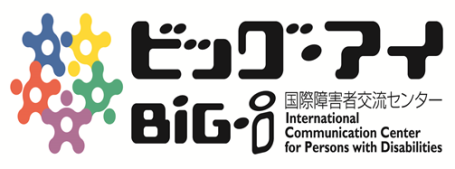 ◎ご来場には電車･バス等の公共交通機関をご利用下さい。／泉北高速鉄道「泉ヶ丘駅」下車約200ｍ
手話通訳が必要な場合や、車椅子でご参加の場合等は事前にお申し出ください。
《お申込み》裏面の申込書に必要事項を記入の上、FAXまたはメールでお申込み下さい。
以下必要事項をご記入の上、この面をFAXまたメール（用紙データをメール添付）でお送りください。
【FAX】06-6360-9077  (大阪府 就業促進課 障がい者雇用促進グループ)
【E-mail】shugyosokushin-g04@gbox.pref.osaka.lg.jp
「『働く』について楽しく考えよう！」参加申込書
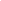 □個人情報の取扱に同意します。
　個人情報の取扱について（プライバシーポリシー）：ご記入いただいた個人情報は、本事業の範囲でのみ利用します。
〇参加者ごとに申込書をご提出いただきますよう、よろしくお願いいたします。
【お申込み・お問合せ】
◎大阪府商工労働部  雇用推進室  就業促進課  障がい者雇用促進ｸﾞﾙｰﾌﾟ　　
◎担  当：瀬藤・鈴木
◎電  話：06-6360-9077 　◎FAX：06-6360-9079
◎Email：shugyosokushin-g04@gbox.pref.osaka.lg.jp